PROGRAMA OBRAS MENORES EJERCICIO 2018
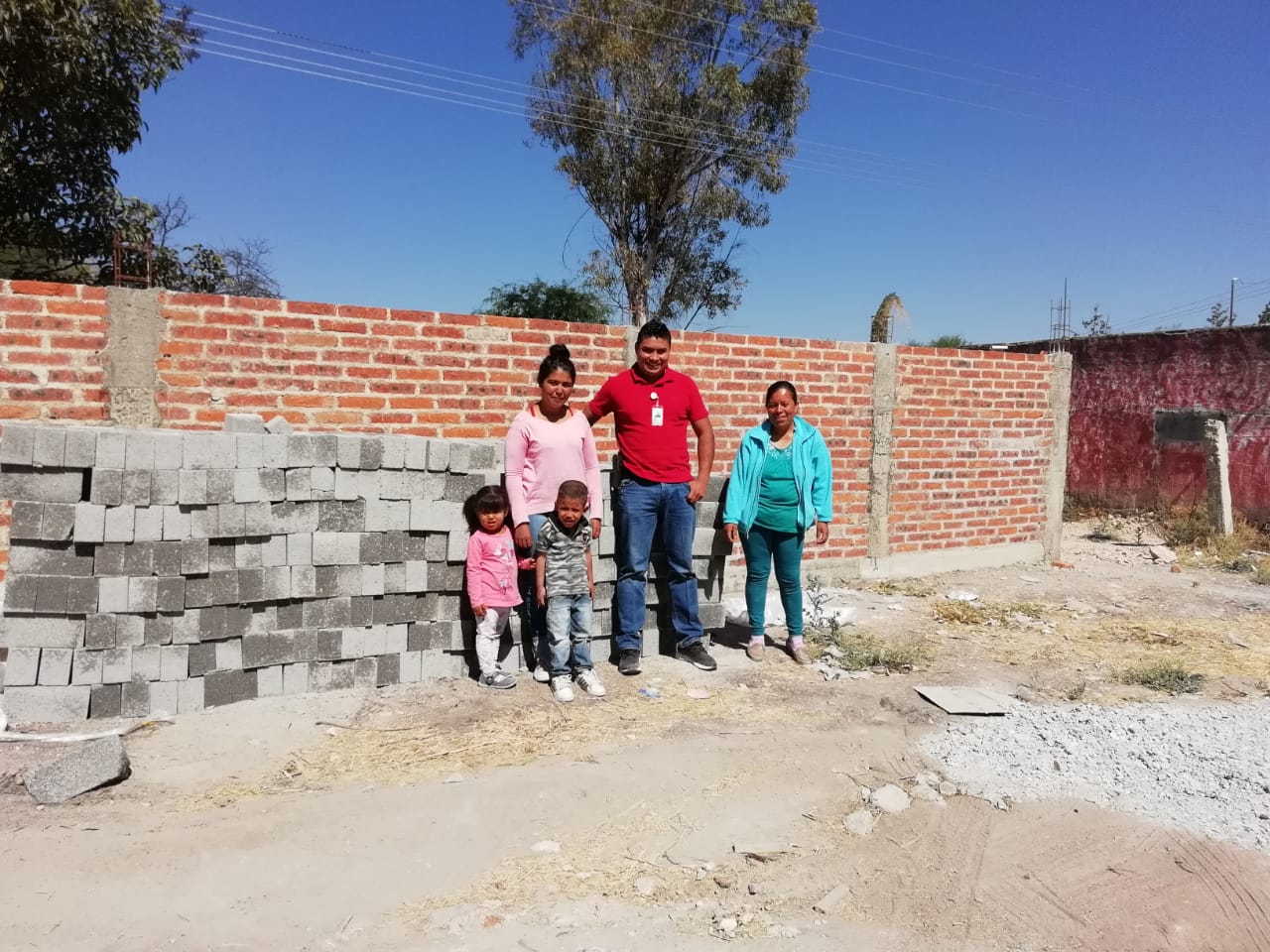 MATERIAL PARA FIRME DEL CENTRO DE SALUD
CENTRO DEL MEZQUITILLO